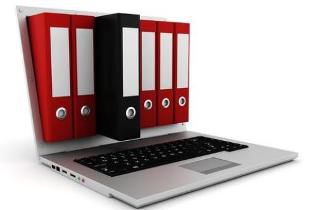 Национальный реестр специалистов в области строительства
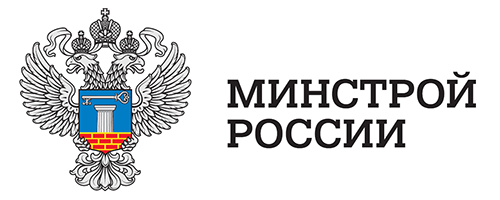 Ориентировочная дата принятия - апрель 2017 г.
(согласно плана-графика по подготовке проектов актов Правительства РФ, утвержденный Д.Н. Козаком,  от 5 августа 2016 г. №5751п-п9)
В соответствии с 
ч. 7 ст. 555-1 «Специалисты по организации строительства»
Разрабатывает и утверждает приказом «Порядок ведения Национального реестра специалистов и перечень направлений подготовки в области строительства»
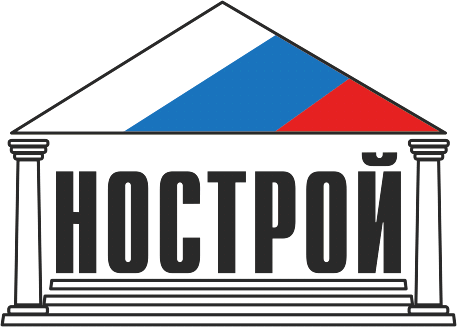 Регламент ведения Национального реестра специалистов в области строительства одобрен Советом НОСТРОЙ 
(протокол от 17.02.2017 № 94)
К функциям Национальных объединений относится ведение Национальных реестров специалистов и разработка регламента ведения Национальных реестров специалистов
В соответствии 
с ч.11 ст.55.20 «Национальные объединения саморегулируемых организаций»
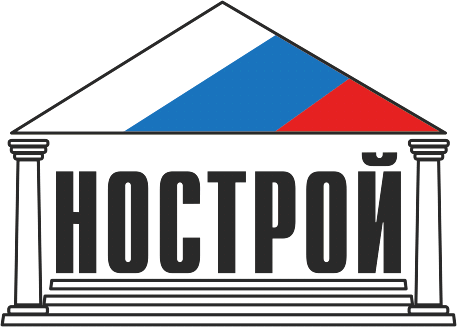 Национальное объединение строителей
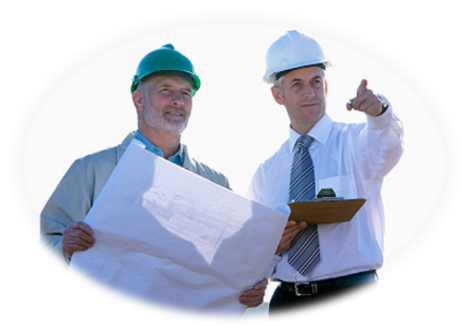 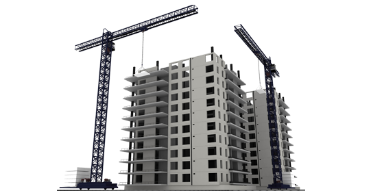 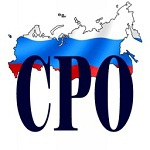 279 саморегулируемых организаций в области строительства
Около 200 000 специалистов по организации строительства
118 757 строительных компаний
По состоянию на 24.04.2017
Основные цели 372-ФЗ в области кадрового обеспечения
Реализация поставленной ГрК задачи о создании и ведении Национального реестра специалистов в области строительства (НРС)
Отследить 
наличие квалифицированных кадров у строительных организаций - членов СРО
Наличие реестра специалистов поможет навести порядок в строительной отрасли, и дать возможность строительным компаниям, имеющим кадры, свободно развиваться на рынке
Каждая строительная организация – член СРО
должна к 01.07.2017 года показать наличие в штате не менее 2-х 
специалистов по организации строительства, 
включенных в национальный реестр специалистов в области строительства 
(ч. 6 ст. 55.5 ГРК РФ)
Требования к членам саморегулируемой организации, устанавливаемые в стандартах саморегулируемой организации и во внутренних документах саморегулируемой организации, не могут быть ниже чем минимально установленные требования:
1) квалификационные требования к индивидуальным предпринимателям, а также руководителям юридического лица, самостоятельно организующим выполнение инженерных изысканий, подготовку проектной документации, строительство, реконструкцию, капитальный ремонт объектов капитального строительства, - наличие высшего образования соответствующего профиля и стажа работы по специальности не менее чем пять лет;
2) требования к наличию у индивидуального предпринимателя или юридического лица специалистов по организации инженерных изысканий (главных инженеров проектов), специалистов по организации архитектурно-строительного проектирования (главных инженеров проектов, главных архитекторов проектов), специалистов по организации строительства (главных инженеров проектов), трудовая функция которых включает соответственно организацию выполнения работ по инженерным изысканиям, выполнения работ по подготовке проектной документации, работ по строительству, реконструкции, капитальному ремонту объектов капитального строительства и СВЕДЕНИЯ О КОТОРЫХ ВКЛЮЧЕНЫ В НАЦИОНАЛЬНЫЕ РЕЕСТРЫ СПЕЦИАЛИСТОВ, предусмотренные - не менее чем два специалиста по месту основной работы.
Специалист по организации строительства
Специалистом по организации строительства является физическое лицо, которое имеет право осуществлять по трудовому договору, заключенному с индивидуальным предпринимателем или юридическим лицом, трудовые функции по организации выполнения работ по строительству, реконструкции, капитального ремонта объекта капитального строительства в должности главного инженера проекта, и сведения о котором включены в национальный реестр специалистов в области строительства.
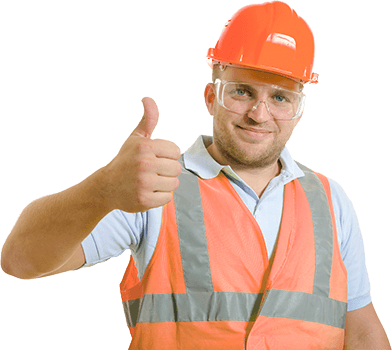 Работы по договорам о строительстве, реконструкции, капитальном ремонте объектов капитального строительства, заключенным с застройщиком, техническим заказчиком, лицом, ответственным за эксплуатацию здания, сооружения, региональным оператором (далее также – договор строительного подряда), должны выполняться только индивидуальными предпринимателями или юридическими лицами, которые являются членами саморегулируемых организаций в области строительства, реконструкции, капитального ремонта объектов капитального строительства, если иное не установлено настоящей статьей. Выполнение работ по строительству, реконструкции, капитальному ремонту объектов капитального строительства по таким договорам обеспечивается специалистами по организации строительства (главными инженерами проекта). Работы по договорам о строительстве, реконструкции, капитальном ремонте объектов капитального строительства, заключенным с иными лицами, могут выполняться индивидуальными предпринимателями или юридическим членами, не являющимися членами таких саморегулируемых организаций
ч.2 ст.52 и ч. 1 ст. 555-1 «Специалисты по организации строительства» ГрК РФ
ТРЕБОВАНИЯ
 к Специалистам по организации строительства
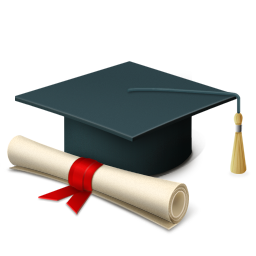 1. ОБРАЗОВАНИЕ
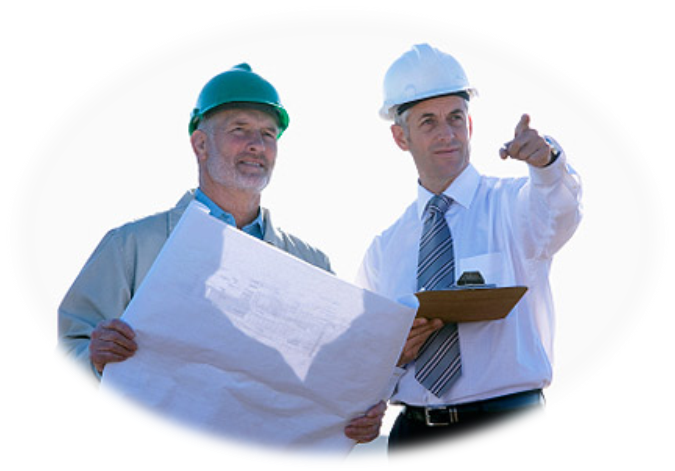 3. Должностные обязанности
2. СТАЖ
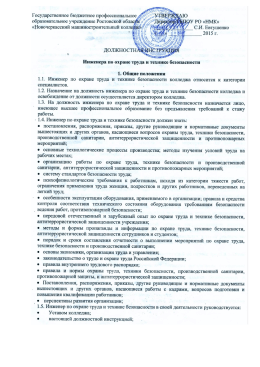 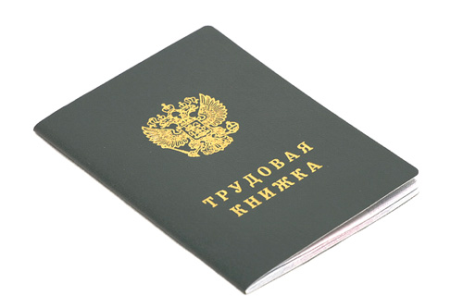 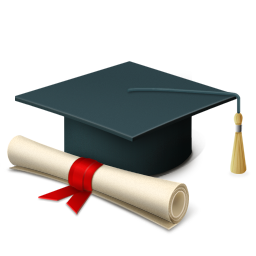 Образование 
специалиста по организации строительства
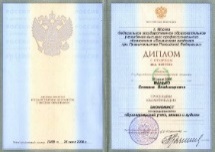 НОСТРОЙ направил в Минстрой России свое виденье направлений подготовки в области строительства, которые включает не только перечень направлений подготовки в строительстве с 1954 года, но и смежные специальности. 
Всего 285 наименований
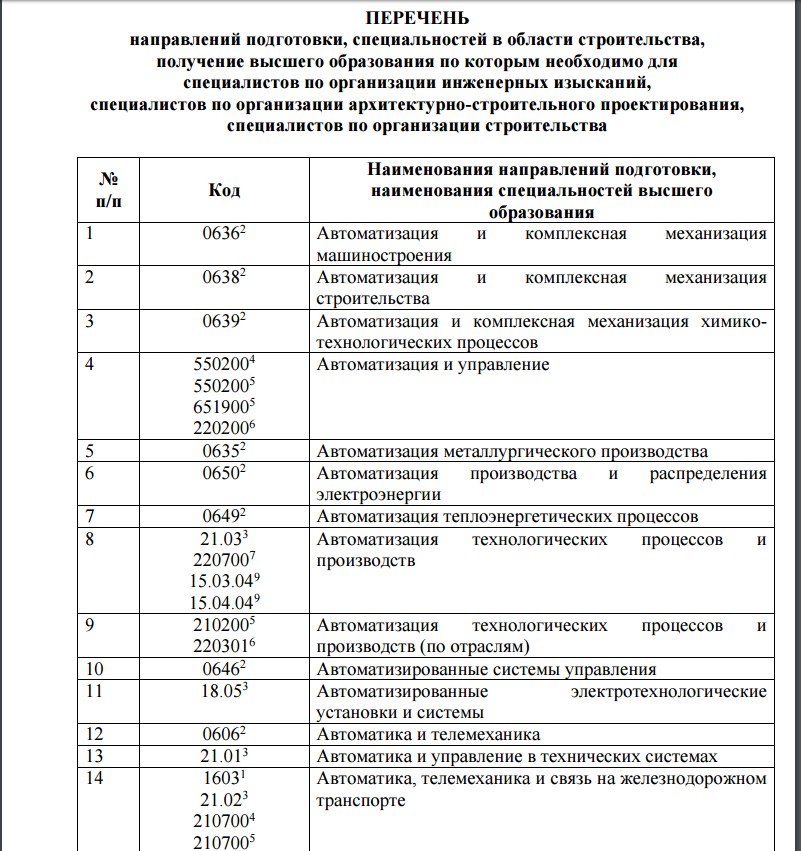 Наличие высшего образования в области строительства
(подтверждается нотариально заверенной копией диплома)
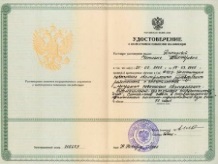 Наличие повышения квалификации раз в 5 лет
(подтверждается копией удостоверения)
Стаж специалиста по организации строительства
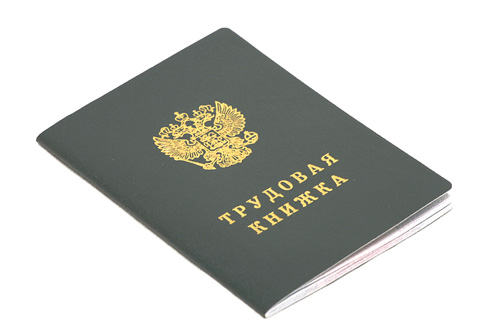 Общий стаж работы в строительстве должен быть не меньше 10 лет
Стаж работы на инженерных должностях в строительстве должен быть не меньше 3 лет
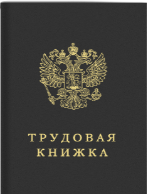 Подтверждается копией (или выпиской) трудовой книжки (заверенной работодателем) или выпиской из личного дела или из послужного списка, (заверенной военным комиссариатом) или копией документов, подтверждающих трудовой стаж иностранного гражданина
Должностные обязанности специалиста по организации строительства
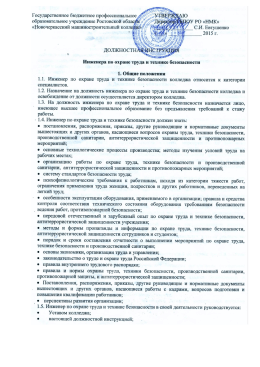 1. организация входного контроля проектной документации
4.ПОДПИСАНИЕ СЛЕДУЮЩИХ ДОКУМЕНТОВ:

а) акта приемки объекта капитального строительства;
б) документа, подтверждающего соответствие объекта требованиям технических регламентов;
в) документа, подтверждающего соответствие параметров объекта проектной документации, в том числе требованиям энергетической эффективности и требованиям оснащенности объекта приборами учета используемых энергетических ресурсов;
г) документа, подтверждающего соответствие объекта техническим условиям подключения к сетям
2. оперативное планирование, координация, организация и проведение строительного контроля
3. приемка законченных видов и отдельных этапов работ по строительству с правом подписи соответствующих документов
Основание: п.5 ст. 55.5-1 ГрК РФ
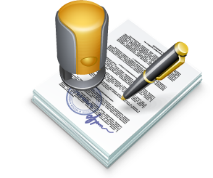 Подтверждается выпиской из должностной инструкции или из трудового договора (заверяется текущим работодателем)
Для включения сведений о специалисте в области строительства в Национальный реестр специалистов в области строительства предоставляются 7 документов:
4 документа заверенные:
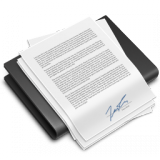 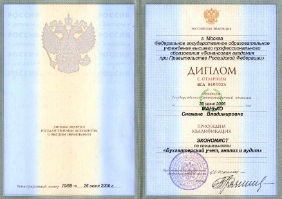 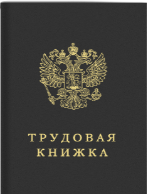 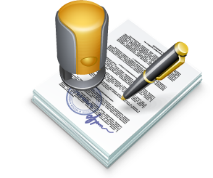 Выписка из должностной инструкции или из трудового договора (заверенная работодателем)
Заявление на включение (нотариально заверенное)
Копия Диплома (нотариально заверенная)
Копия (или выписка) трудовой книжки (заверенная работодателем) или личного дела или послужного списка
3 документа НЕ заверенные:
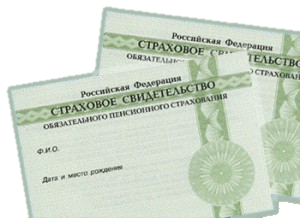 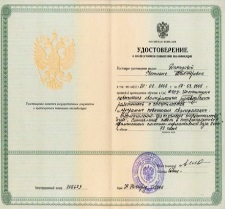 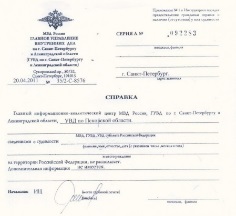 Копия Удостоверения о повышении квалификации
Справка об отсутствии судимости
Копия СНИЛС
Варианты действий заявителя по подаче заявлений Национальный реестр специалистов
Заявитель - специалист по организации строительства
Вариант 2: документы подаются непосредственно в НОСТРОЙ по почте
Вариант 1: документы подаются через СРО
Саморегулируемая организация 

- предварительный прием, проверка и сканирование документов 
- размещение сканов в личном кабинете СРО, заверение ЭЦП; 
- направление оригиналов документов в НОСТРОЙ
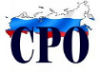 Ассоциация «Национальное объединение строителей»

- проверка документов: электронных сканов в личном кабинете СРО и направленных непосредственно в НОСТРОЙ;
- принятие решения о включении/не включении в НРС в течение 14 дней с момента принятия документов у заявителя (при необходимости запрос дополнит.сведений)
- углубленная проверка достоверности представленных документов
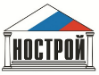 12
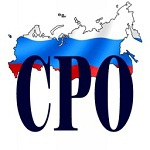 279 саморегулируемых организаций в области строительства
Регламент ведения НРС устанавливает 3 критерия для получения полномочий Оператора НРС
1. отсутствие задолженности по оплате членских взносов; 
2. открытие специального счета и зачисление на него всех доступных средств компенсационных фондов СРО; 
3. отсутствие процедуры исключения сведений о СРО из государственного реестра СРО.
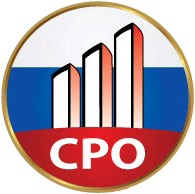 119* саморегулируемых организаций в области строительства – соответствуют критериям Оператора НРС
По состоянию на 17.04.2017
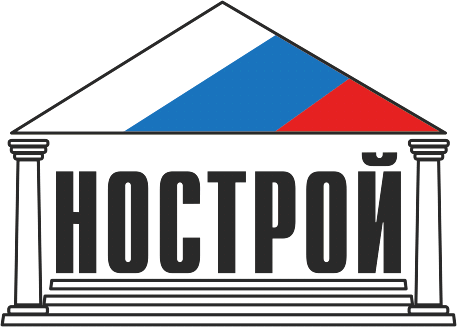 Отказ во включении сведений в НРС
наличия в отношении такого физического лица решений об исключении сведений о нем из национального реестра специалистов, принятых за период не менее чем два года, предшествующих дате подачи заявления, указанного в части 6 настоящей статьи
5
Основание: п.8 ст. 55.5-1 ГрК РФ
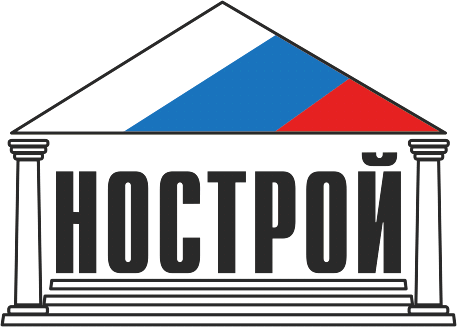 Исключение сведений из НРС
если индивидуальный предприниматель или юридическое лицо, работником которого является такое физическое лицо, по вине такого физического лица включено в реестр недобросовестных поставщиков (подрядчиков, исполнителей) и вина этого специалиста установлена  судом (на основании обращения такого индивидуального предпринимателя или такого юридического лица)
5
по истечении у иностранного гражданина срока действия разрешения на временное проживание в Российской Федерации и срока действия разрешения на работу
6
Основание: п.8 ст. 55.5-1 ГрК РФ
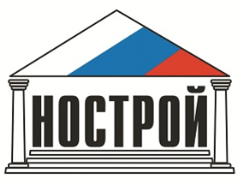 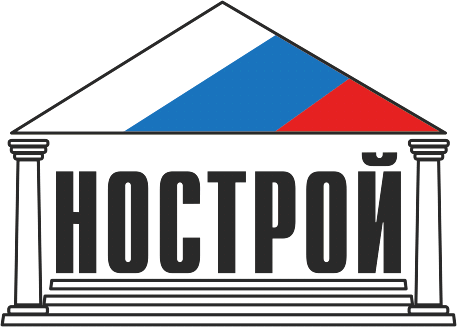 Проверки сведений в Национальном реестре специалистов
Как проводится
Когда проводится
Кто проводит
Вид
До включения сведений в Национальный реестр специалистов
При подаче заявления и комплекта подтверждающих документов на включение в НРС
Проверяется комплектность, полнота и правильность представленных сведений
Первичная
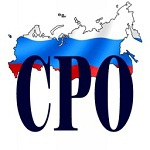 При поступлении электронных сканов документов в АИС НРС, заверенных ЭЦП СРО
Проверяется соответствие изложенных в заявлении сведений подтверждающим их документам,  соответствие их НПА
Формальная
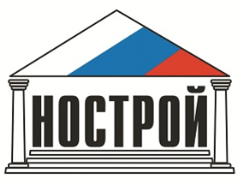 После включения сведений в Национальный реестр специалистов
Углубленная
При поступлении бумажного комплекта документов на включение в НРС.
 
При получении жалобы на включение факт включения специалиста в НРС.
Сверка поступившего бумажного комплекта и сканов, размещенных в АИС НРС и получения ответов на направленные запросы в образовательные организации, ПФР, работодателям
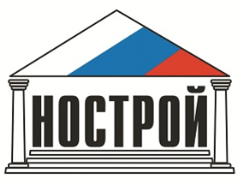 Файл импорта MDB (до выхода в штатный режим)
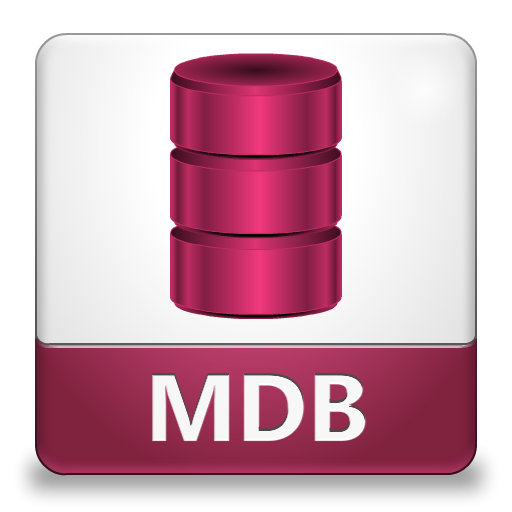 Microsoft Access 2010 или 2013
Максимальный размер MDB файла 1,5 ГБ
Число специалистов в одном MDB файле не более 20 шт
Размер 1 документа в формате PDF не более 8 МБ
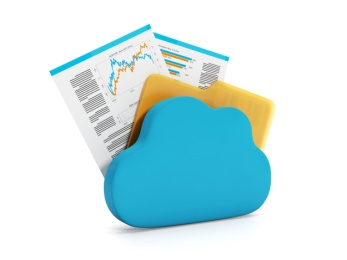 С 1 мая действует облачное хранилище для  MDB
Техническая поддержка АИС НРС
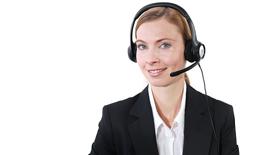 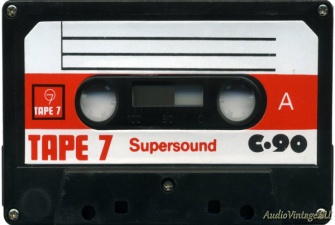 Рабочие дни
9:30 - 18:00 (мск)
Нерабочие дни +
18:00 - 09:30 (мск)
Регламент технической поддержки
Прием обращения
Регистрация обращения
Устранение
Воссоздание проблемы и  установление причины
Горячая линия Национального реестра специалистов 
+7 (495) 987-31-48
Горячая линия технической поддержки Национального реестра специалистов +7 (812) 600-33-63
Раздел «Национальный реестр специалистов» на сайте НОСТРОЙ
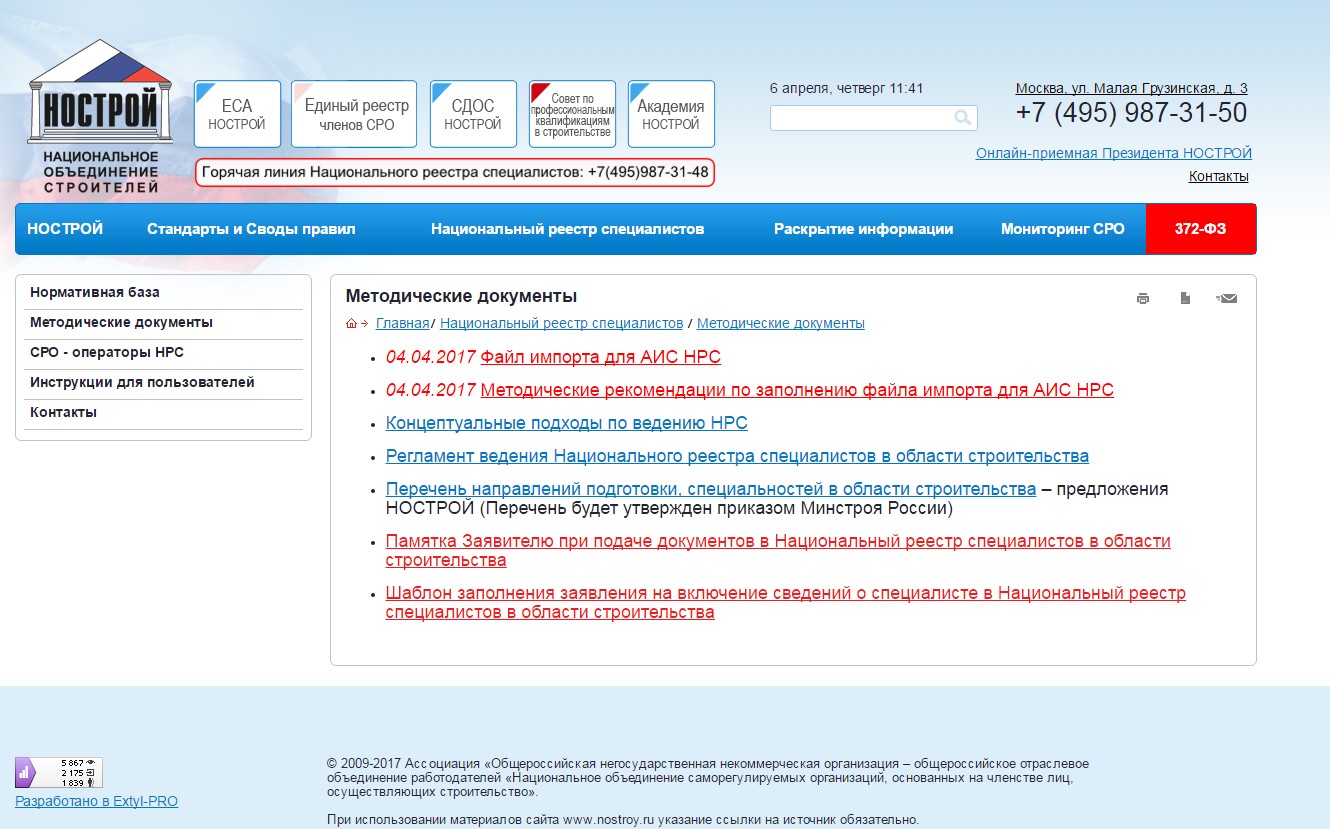 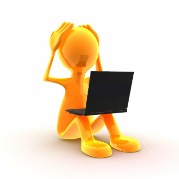 Типичные ошибки
20
21
22
23
В случае выявления ошибок, не предоставления необходимой информации и документов, возможен отказ во включении в национальный реестр специалистов в области строительства и возврат документов.
24
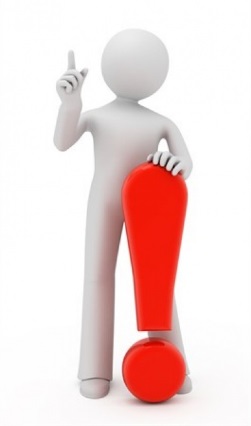 Обращаем внимание на следующее:
Диплом о профессиональной переподготовке не является дипломом о высшем образовании;
Квалификационные аттестаты не могут заменить удостоверение о повышении квалификации;
Повышении квалификации проводится один раз в 5 лет, удостоверение не действует бессрочно.
25